Friends
王倩清
外国语言文化学院
英师四班
Should auld acquaintance be forgot
And never brought to mind
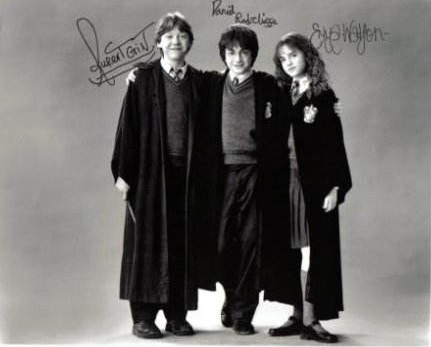 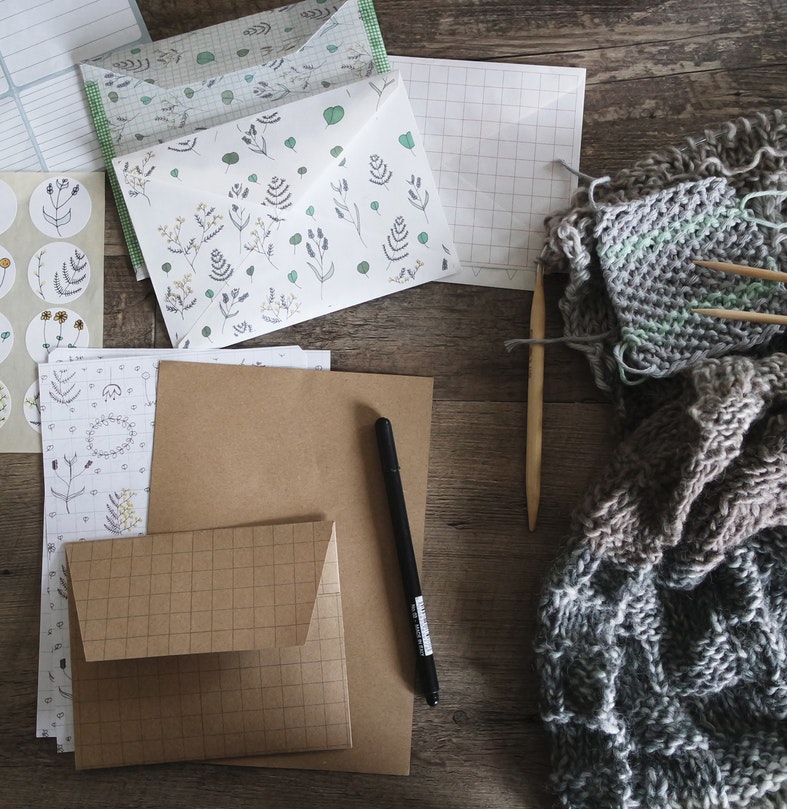 Should auld acquaintance be forgot
And days of auld lang syne
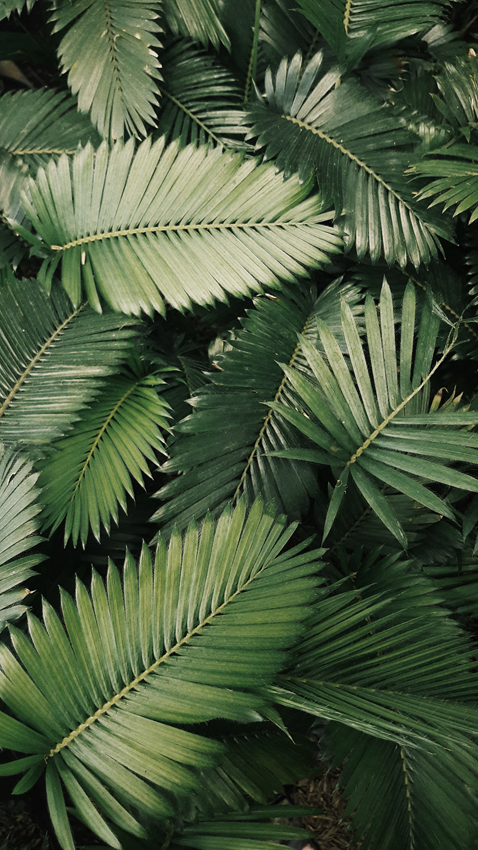 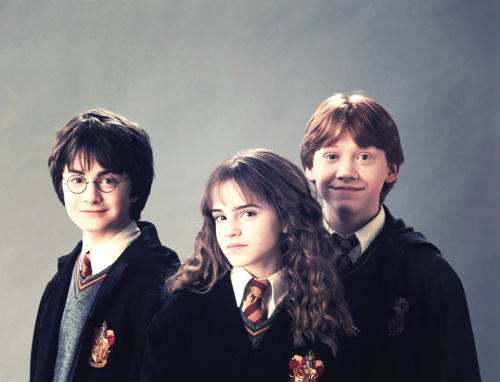 For auld lang syne my friends
For auld lang syne
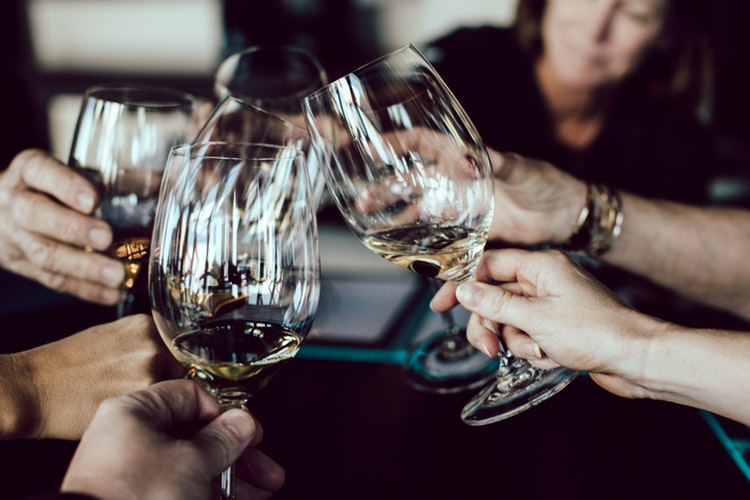 We'll take a cup of kindness yet
For auld lang syne
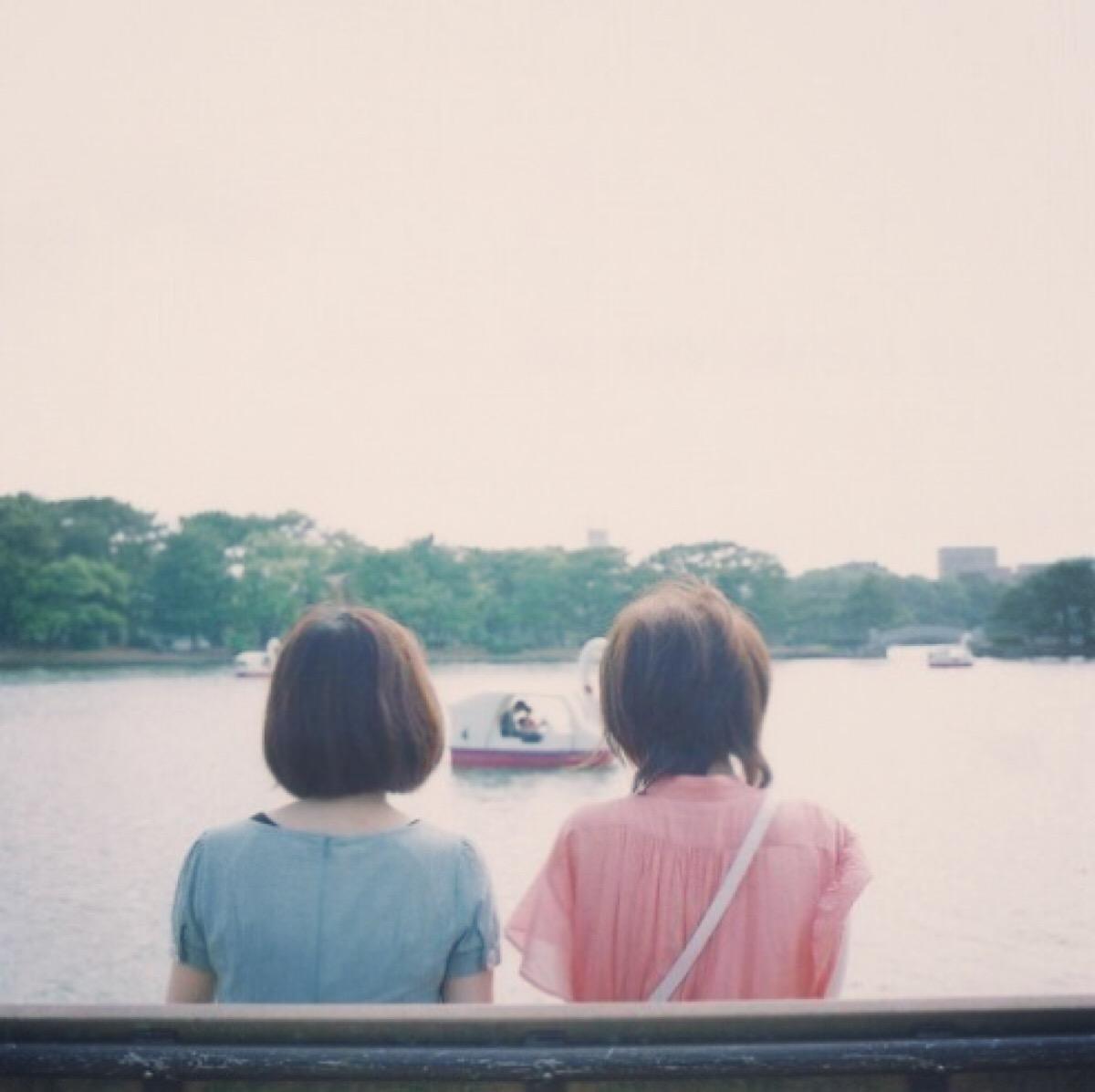 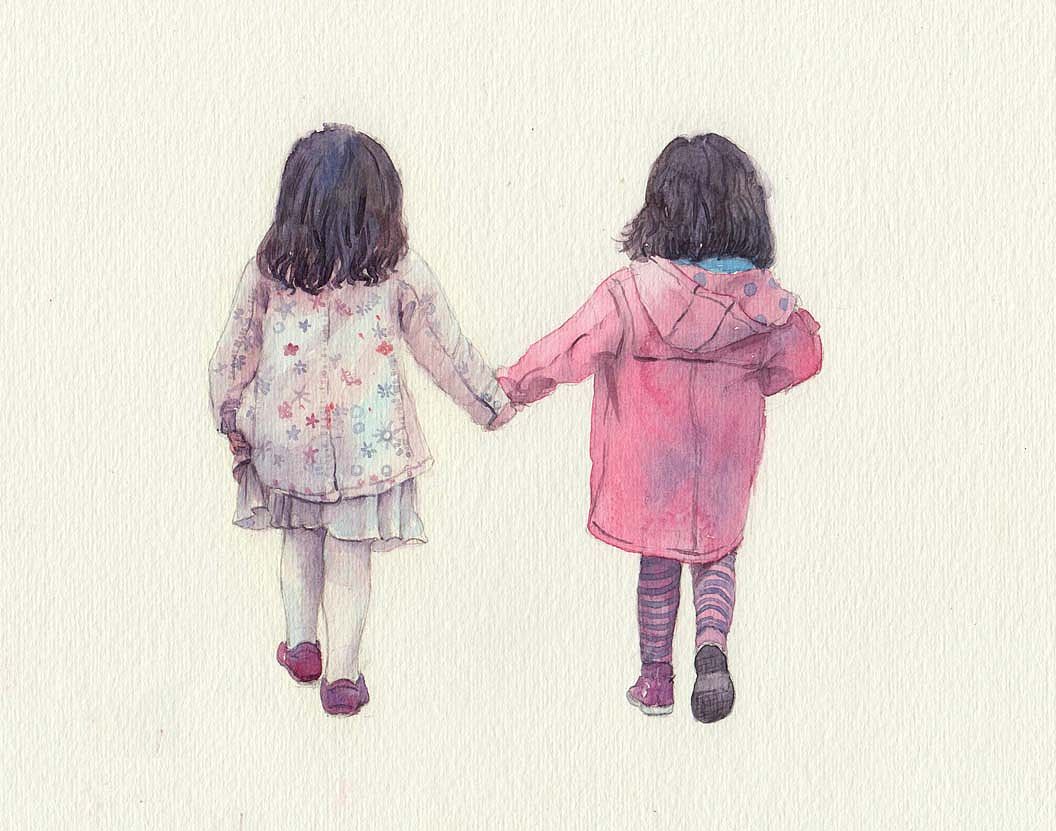 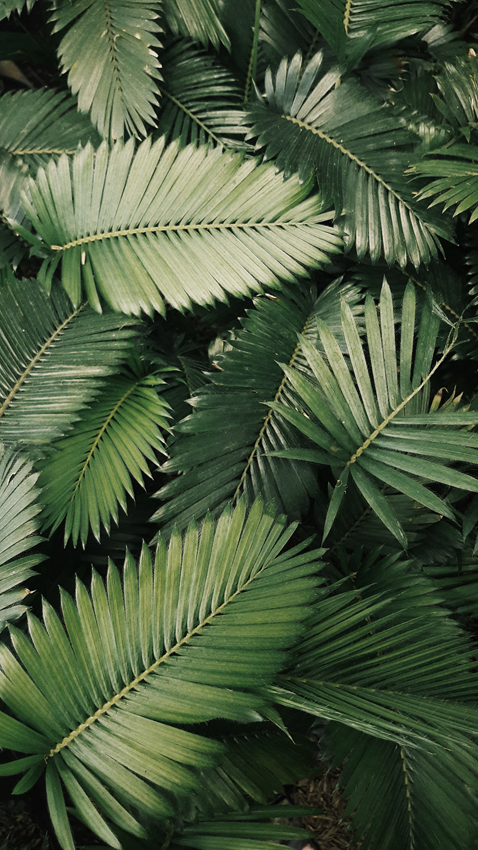 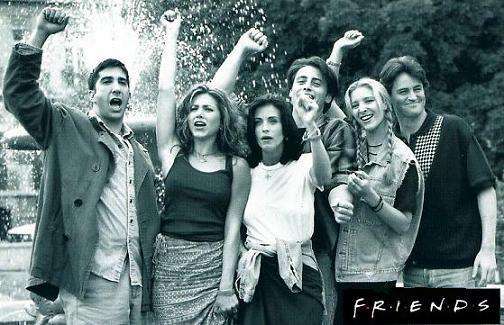 Should auld 
Acquaintance be forgot
And never brought to mind
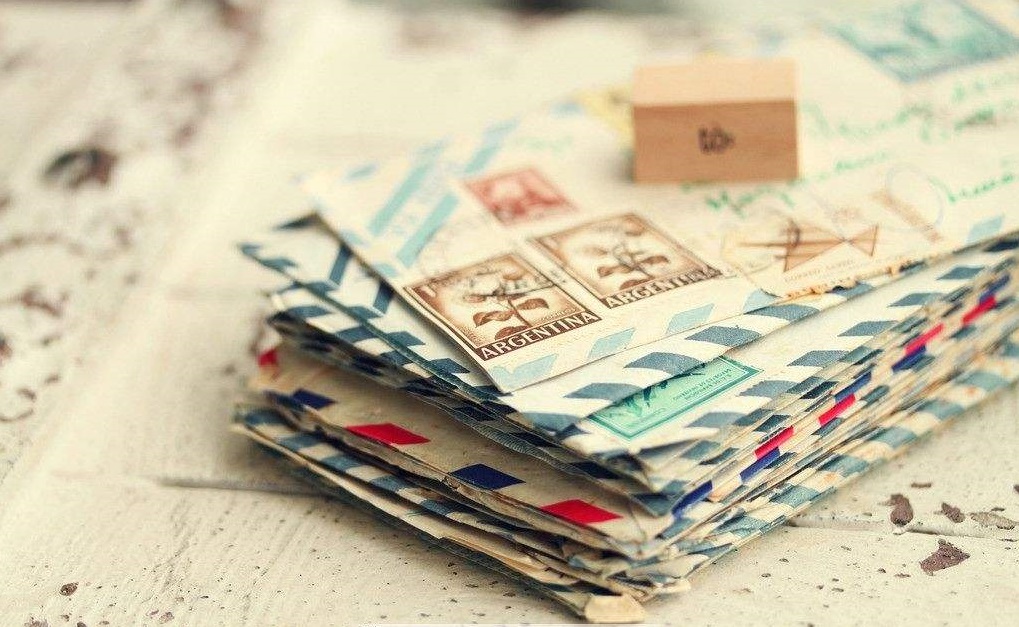 Should auld acquaintance be forgot
And days of auld lang syne
For auld lang syne my friends
For auld lang syne
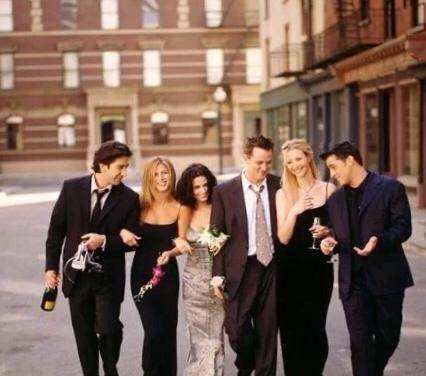 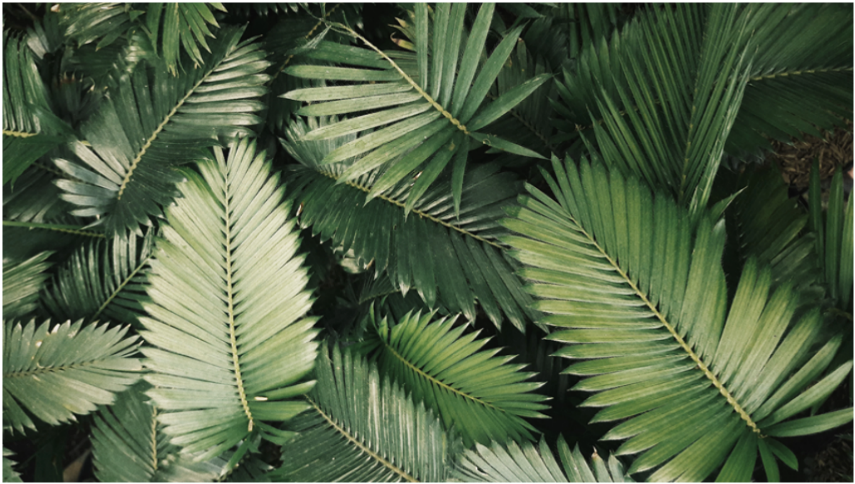 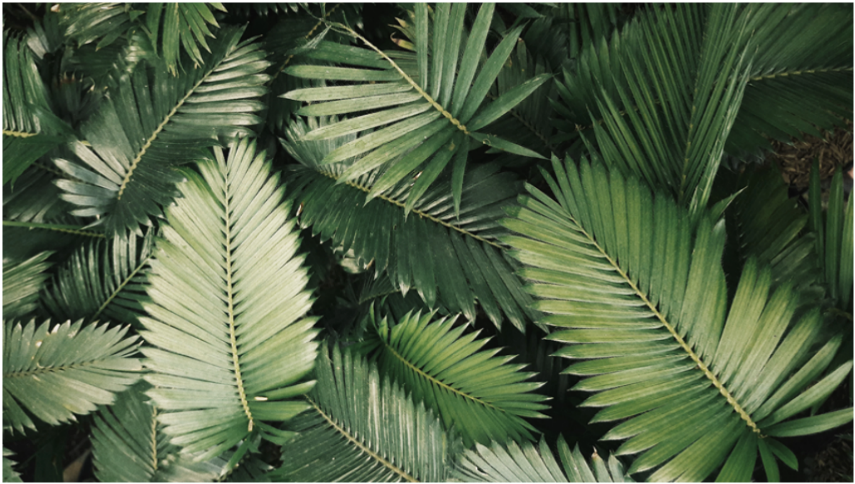 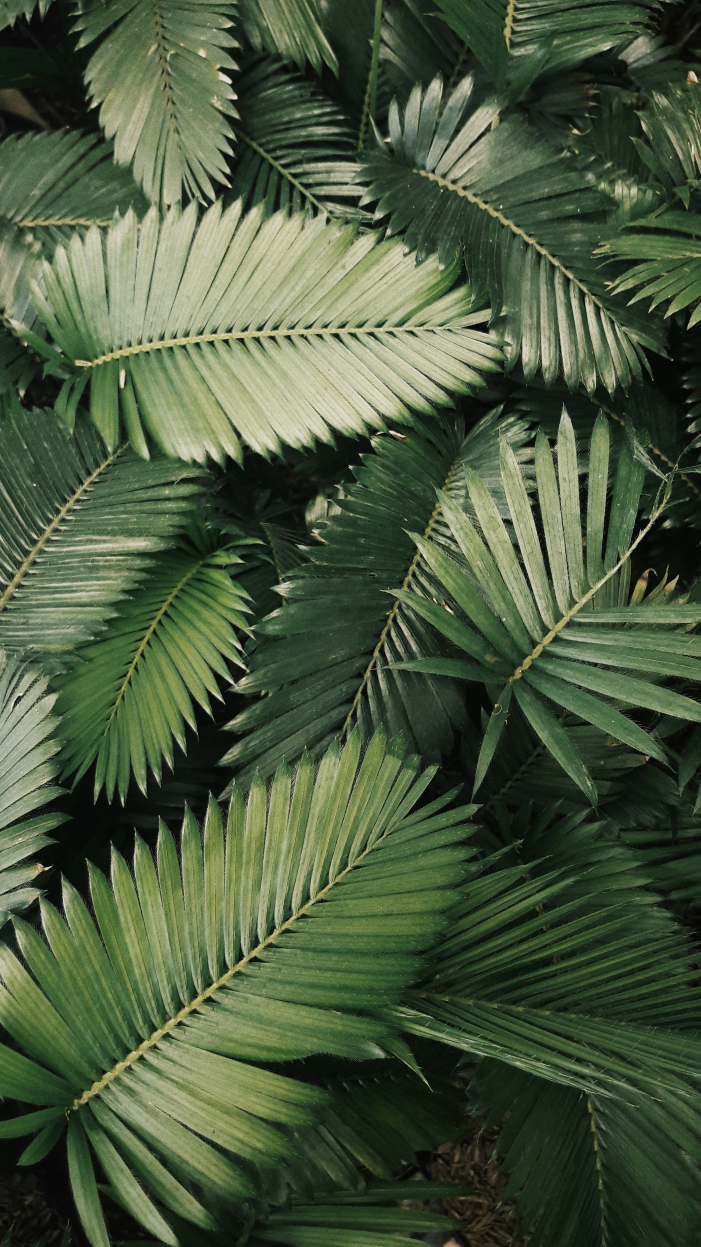 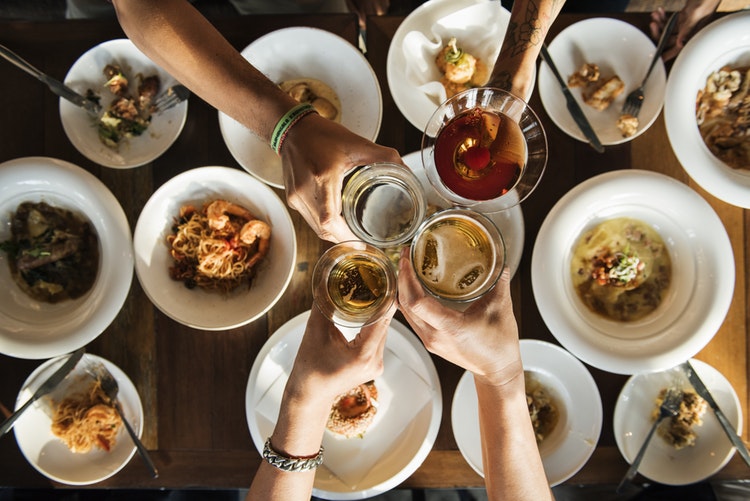 We'll take a cup 
of kindness yet
For auld lang syne
For auld lang syne my friends
For auld lang syne
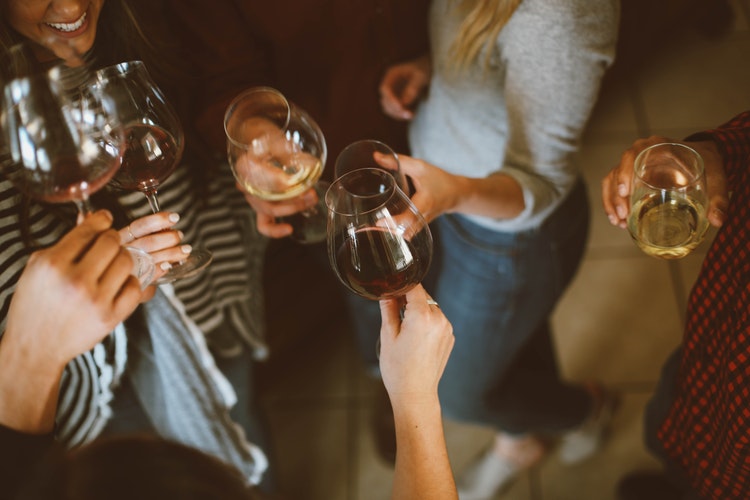 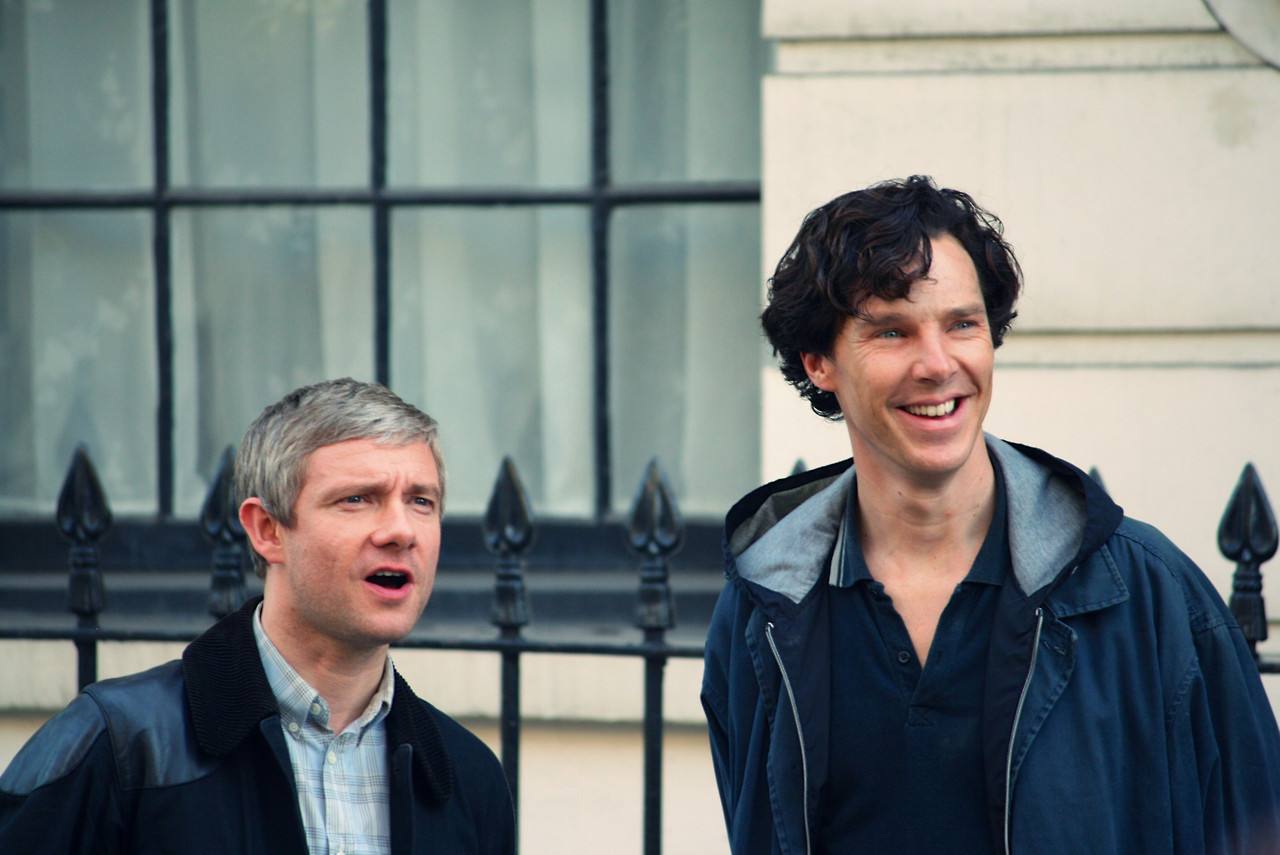 We'll take a cup of kindness yet
For auld lang syne
For auld lang syne my friends
For auld lang syne
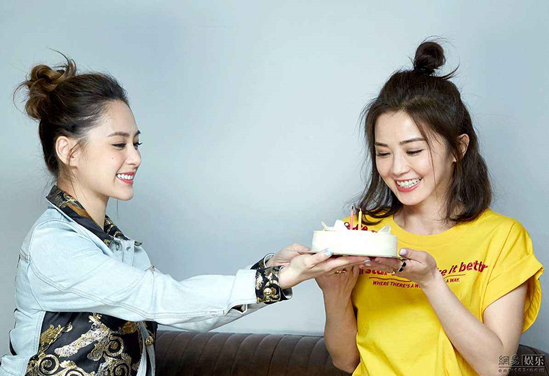 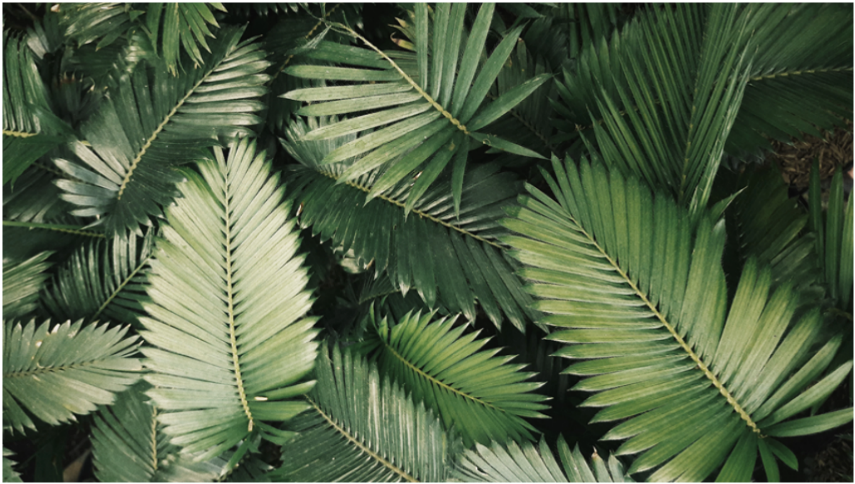 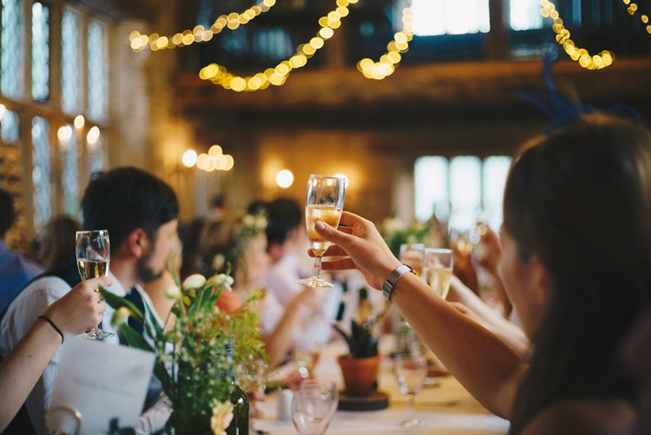 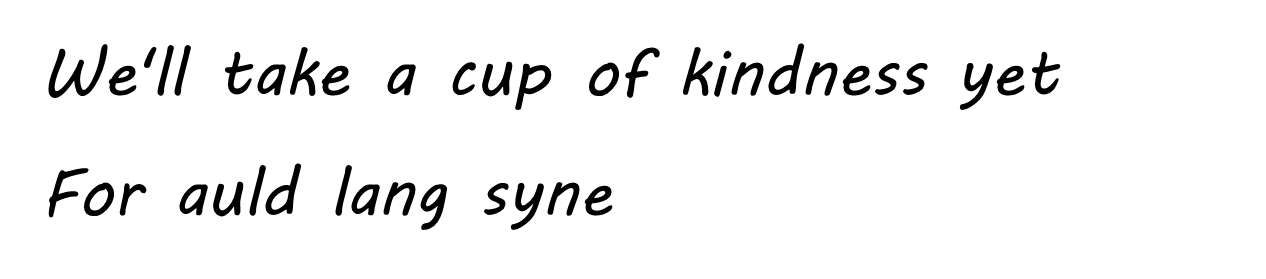 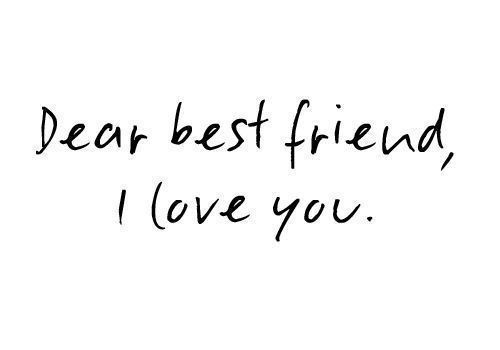